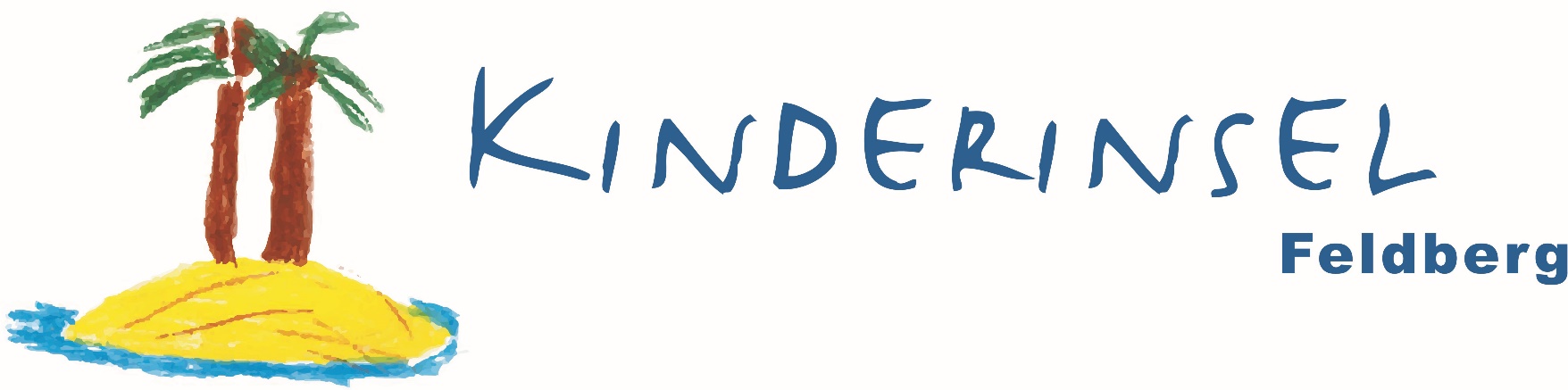 Feldberg 2024
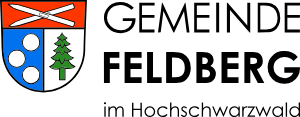 WILLKOMMEN
Wir, das Team der Kinderinsel Feldberg, freuen uns über Ihr Interesse an unserer Einrichtung. 

Adresse: 
Bärentalerstr. 21, 79868 Feldberg/Altglashütten       
Tel. 07655/1665
Mail: kinderinsel@feldberg.org


WIR SIND ALLE UNTER EINEM DACH – 
WIR SIND EIN DORF UND GEBEN AUFEINANDER ACHT
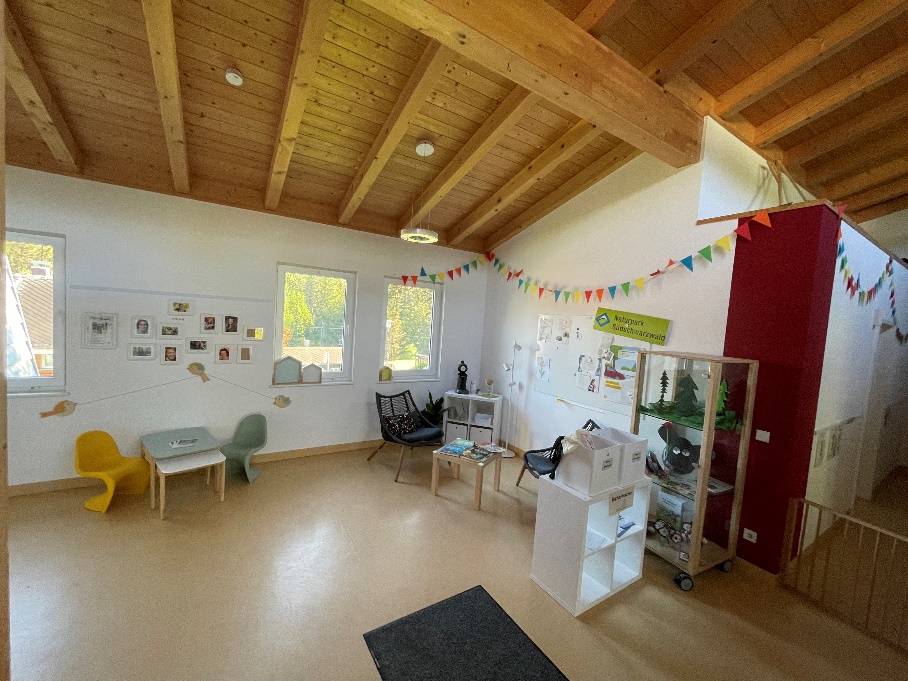 Eckdaten
Erbaut 1979 am Rande des Ortskerns in Altglashütten
2014 Erweiterung durch einen Anbau, hier befindet sich unter anderem die Krippengruppe 
47 Kinder von 2 – Grundschuleintritt im Kindergartenbereich 
10 Kinder von 1 – 3 in der Krippengruppe „Bergzwerge“
Offenes Konzept im Kindergartenbereich 
Personal: Ein Team aus 9 Fachkräften, sowie verschiedene Praktikant*innen 
Kooperationsvereinbarung Naturpark-Kindergarten seit Oktober 2023
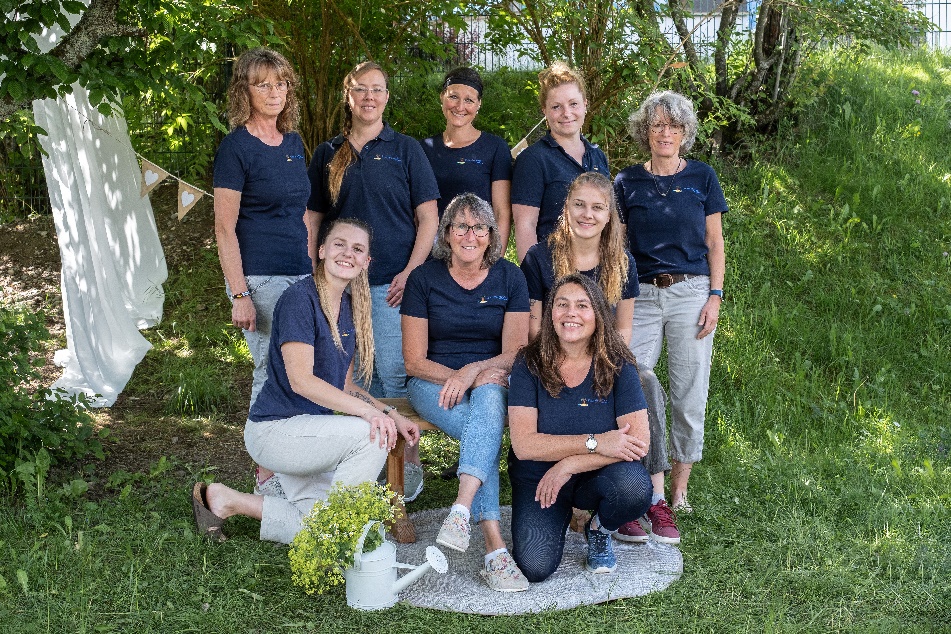 Team der Kinderinsel Feldberg 2024
Die Krippengruppe „Bergzwerge“
10 Kinder im Alter von   1- bis 3 Jahren 
3 Fachkräfte 
Genauere Infos und Anmeldeverfahren zu finden auf der Homepage (Gemeinde Feldberg &   bw-Kita) und in der Krippenkonzeption
Räumlichkeiten in der Krippe
Garderobenbereich
Gruppenraum mit 2ter Ebene
Eingewöhnung, Austausch mit den Eltern, Entwicklungsbeobachtungen und ein liebevoller Umgang mit jedem einzelnen Kind sind unter anderem wichtige Punkte in unserer täglichen Arbeit. Wir arbeiten in Anlehnung an das Berliner Eingewöhnungsmodell.
Tagesablauf Krippe
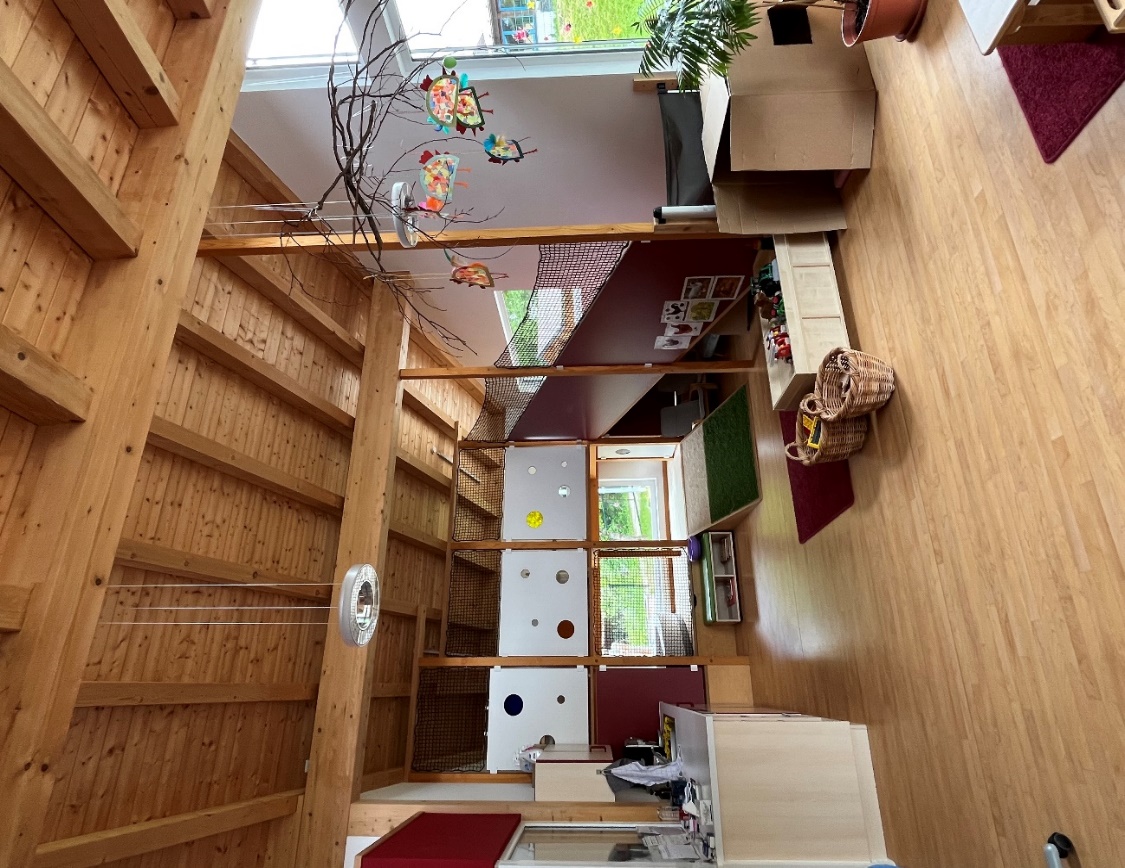 Räumlichkeiten der Krippe
Wickel- und Waschbereich
Schlaf- und Bewegungsraum
Schlaf- und Bewegungsraum
„Vertraue darauf, dass ich es kann oder schenk mir dein Vertrauen, damit auch ich
Vertrauen in meine Fähigkeiten entwickeln kann“ 
Emmi Pikler
Unser Kindergartenbereich
47 Kinder im Alter von 2- bis Schuleintritt
5 Fachkräfte + Praktikant*innen
Offenes Konzept, freie Raumwahl
6 Funktionsräume
Treff`s in altersentsprechenden Gruppen
Potzblitze, Treff der Kleinen, Treff der Mittleren, Treff der Großen  
Kooperationsvereinbarung Naturpark-Kindergarten seit Oktober 2023  
Genauere Infos und Anmeldeverfahren zu finden auf der Homepage (Gemeinde Feldberg & bw-Kita) und in der Krippenkonzeption
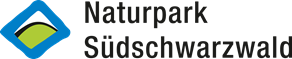 Räumlichkeiten im Kindergartenbereich
Eingangs- und Flurbereich
Tagesablauf im Kindergartenbereich
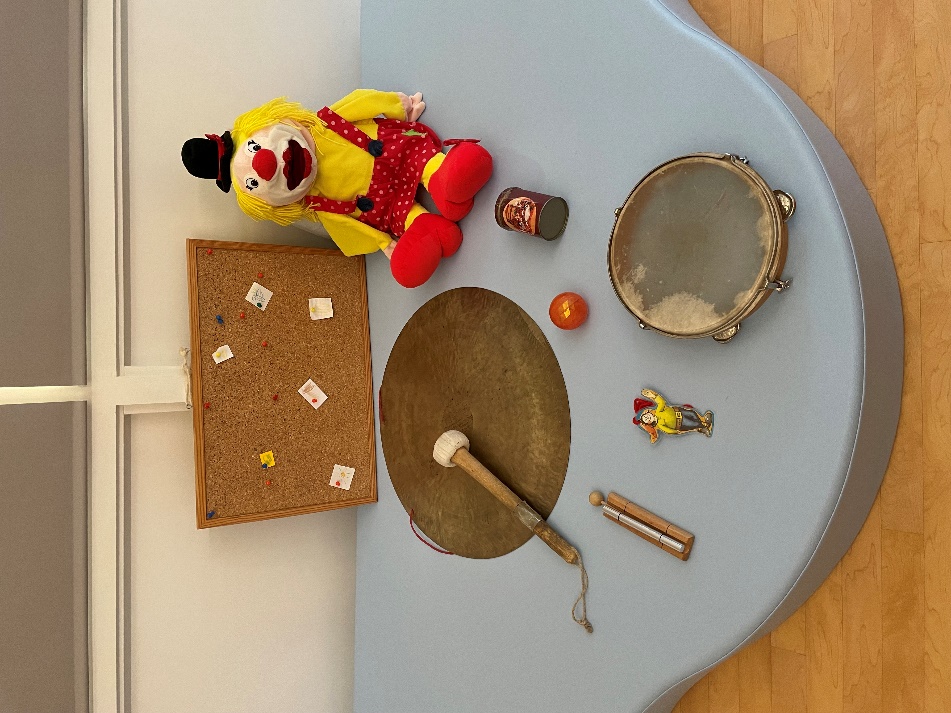 Rituale und Zeichen im Tagesablauf geben Sicherheit und Orientierung
Räumlichkeiten im Kindergartenbereich
Mali
morgendliche Teambesprechung
Treff`s + Kooperation Grundschule
Verkleidungszimmer
Raum für Potzblitzstunde
Puppenecke
Räumlichkeiten im Kindergartenbereich
Snoezelenraum 
Ruhe- und Entspannungszeit während Freispiel + Schlafraum nach Bedarf
Küchen- und Essbereich
Waschraum
Räumlichkeiten im Kindergartenbereich
Bild folgt
Spieli 
bauen und konstruieren, Experimente
Turni 
Treffpunkt Versammlung
Außengelände
Das offene Konzept
Es gibt keine festen Kindergartengruppen mehr, sondern es handelt sich dabei um so etwas wie „gruppenoffene Gemeinschaftsarbeit“. Das heißt, Kinder haben durch Öffnung freien Zugang zu allen Räumen des Kindergartens.

Förderung der Selbstorganisationsfähigkeit & Selbstständigkeit 

Ziel: Partizipation zu ermöglich und zu erleben

Frei“Raum“ im Spiel 

Team im Kindergartenbereich arbeitet im rollierenden System 

Rituale und Zeichen geben Sicherheit und Orientierung 

Zeiteinheiten in altersentsprechenden Gruppen (Treff`s, Angebote)

Eingewöhnungskonzept, Entwicklungsbeobachtungen (EBD, Cornelsen)

intensiver Austausch im Team
Funktionsräume
Neben den gesetzlichen Vorgaben, dem „Orientierungsplan für Bildung und Erziehung in Baden-Württemberg“ und der Rahmenkonzeption haben wir LEITZIELE entwickelt
K	Kongruent, Kommunikation, Kreativität, Konzeption, Kinderorientiertes Arbeiten, Kindgerecht, Kind Kind sein lassen
I	Integration, Inklusion, Interessenorientiert, Individuelle Begleitung, Individuelles Spiel 
N	Neugierde fördern und wecken, Nächstenliebe, Nachhaltigkeit, Naturnah, Neues gestalten 
D	Dankbarkeit, Denken, Diversität, Demokratisch, Desinteresse vom Kind umwandeln, Distanz wahren
E	Eigeninitiative, Engagement, Empathisch, Elternarbeit, Energie verwalten, Erfahrungen austauschen und reflektieren, 	Einzigartigkeit, Erziehung – Werte vermitteln 
R 	Respektvoller Umgang, Reflektion, Regional, Resilienz fördern bei Kindern und Eltern, Regeln, Rituale, Ruhepausen, 	Ruheoasen 	schaffen, Rückzugsmöglichkeiten, Raum geben zum Ausprobieren
I	Individuell, Individualität, Informativ, Impuls, Ideen geben und ausprobieren, Interesse wecken, Kind im ICH bestärken 
N	Natur entdecken, Naturpark-Kindergarten, Nutzen aller Ressourcen, Ortsnah, Neutral sein
S	Selbständigkeit, Sensibilität, Selbstbewusstsein stärken, soziales Miteinander, Sozialer Umgang, Soziale Kompetenzen
E 	Elternarbeit, Elementar, Eigeninitiative beim Kind fördern, Eigenständigkeit, Eigenverantwortung, Erleben durch Sinne
L 	Lebensfreude, Lernen, Leistung, Leistungsfähigkeit, Lösungen entwickeln, Lebenslust, Lachen, Gute Laune, Ganzheitliches 	Lernen – mit Kopf, Herz 	und Hand, Lernen – mit und von den Kindern
Sie haben Fragen?Melden Sie sich gerne bei uns …
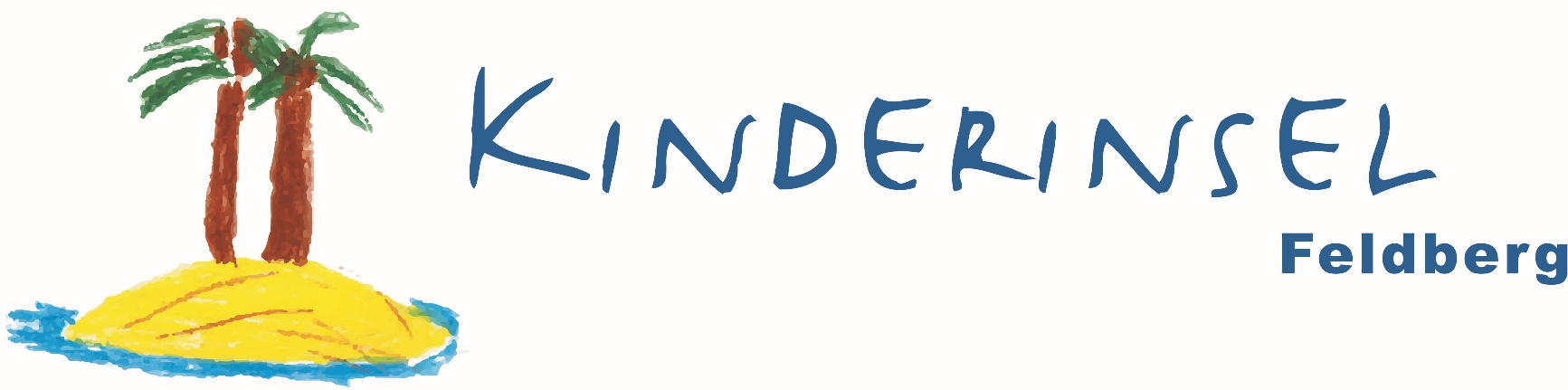